Nemzeti jelképeink
Magyar címer
Magyar zászló
Szent Korona
Koronázási jelvények
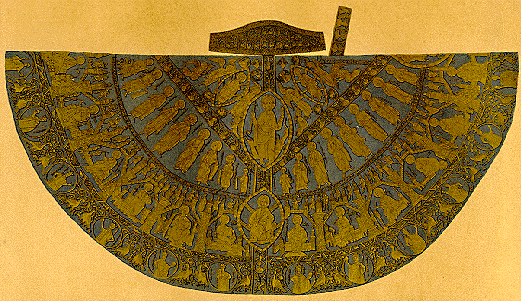 Himnusz és Szózat
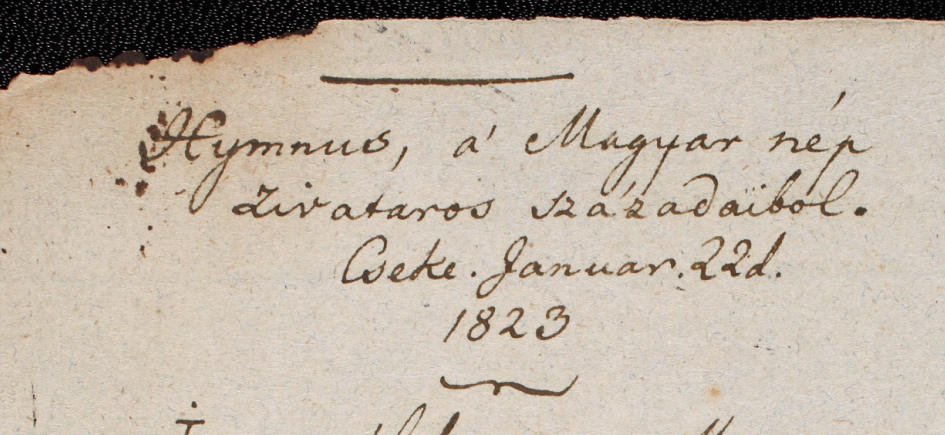 Költő: Kölcsey Ferenc
Zeneszerző: Erkel Ferenc
Himnusz

Költő: Vörösmarty Mihály
Zeneszerző: Egressy Béni
Szózat
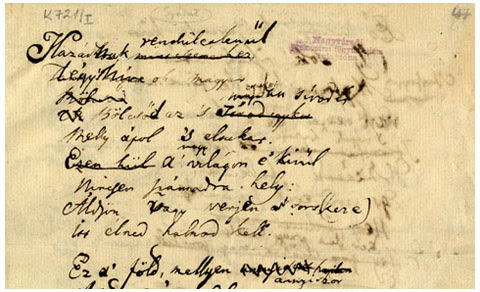